小学校 体育（運動領域）
〔第１学年及び第２学年〕
器械・器具を使っての運動遊び
「マットを使った
　　　　　 運動遊び」
【知識及び技能編】
学習時間の目安：約15分
1
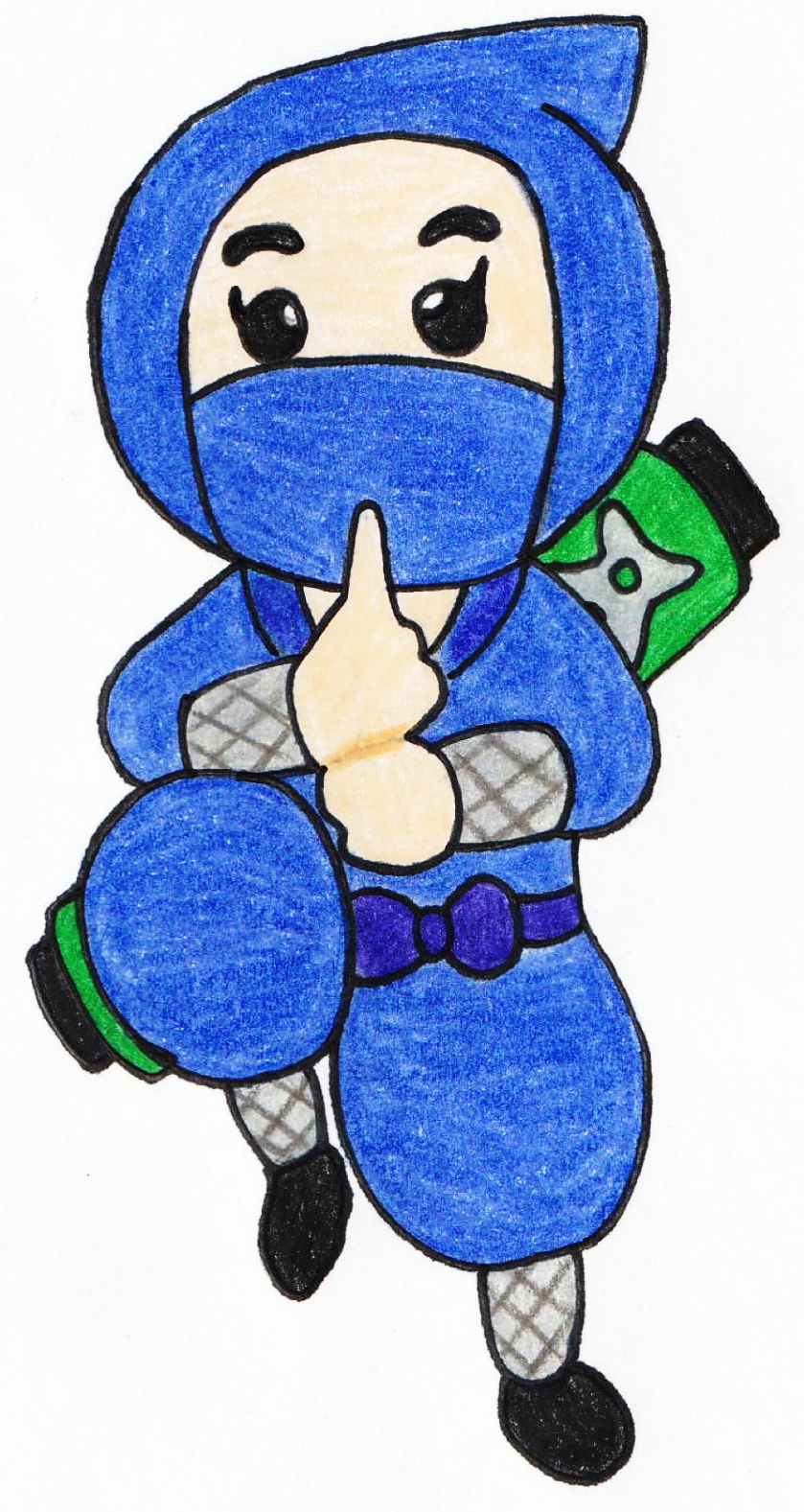 めざそう！
「マットのたつじん」
あ、
さあ、たびへ　
しゅっぱつだ！
マットをつかった うんどうあそびの 
たつじんになる たびに しゅっぱつしよう。
まずはじめに、
どんなうごき（にんじゅつ）があるか、
みてみよう。
「にんじゅつ」は、にんじゃがつかう じゅつ(わざ）のことです。
　つぎのページからは、「○○のじゅつ」という ことばで でてきます。
2
「ゆりかご」のじゅつ
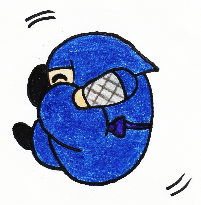 せなかは、
だんごむし
　　（まるめる）
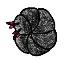 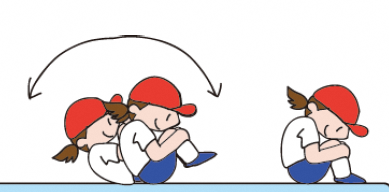 ゆ～らん　ゆ～らん
あごを
しめる
3
「まえころがり」のじゅつ
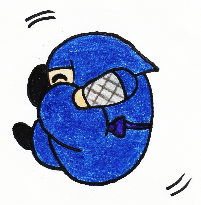 パー
あたまの
うしろ
ては、
をつく
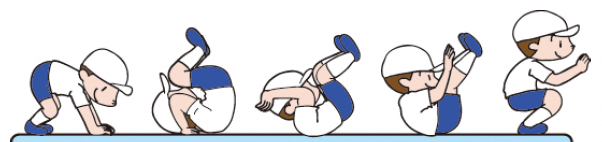 せなかは、
だんごむし
　　　（まるめる）
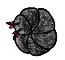 4
「うしろころがり」のじゅつ
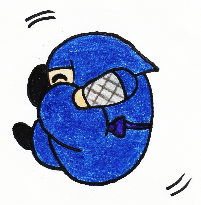 おしり → こし → せなか → かた → あたまのうしろ
おへそ
パー
めは、
ては、
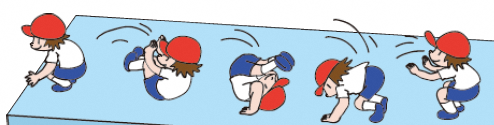 グイッ　　　
　　　（マットをおす）
ロック
（みみのよこでパー）
りょうてで
みみで
5
「まるたころがり」のじゅつ
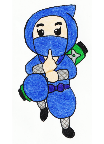 ピーン
　  （のばす）
ゆびさきは、
ゆかにつかないように
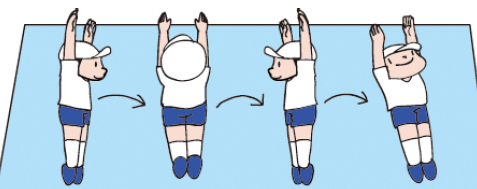 6
ゆかに
つかないように
まっすぐ
ピーン
    （のばす）
ぼうのように
つまさきも、
6
「だるまころがり」のじゅつ
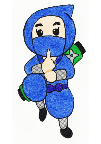 いきおいで
おきあがる
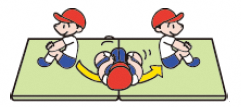 あしのうらを　あわせて、　
りょうてで　もつ
（あしを　もったまま）
よこに
ごろ～ん
　  （ころがる）
ギュッ
　  （もつ）
あしを
7
「せしじとうりつ」のじゅつ
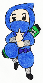 ピーン
　（そらにつきさすように）
つまさきは、
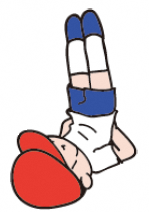 しめる
わきは、
ロック
（せなかがわから、こしをささえる）
ひじを、
8
「かえるのあしうち」のじゅつ
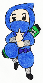 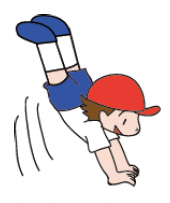 ゆか
（あごをあげて　ゆかをみる）
めは、
めで　みる
ひじは、
ピーンで　ロック
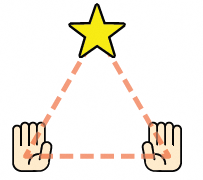 かたはば
（かたと　おなじくらいの　はば）
パー
ては、
9
「かべのぼりさかだち」のじゅつ
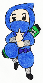 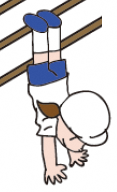 ゆか
 （あごをあげて　ゆかをみる）
めは、
めで　みる
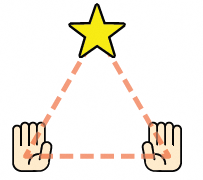 ピーンで　ロック
ひじは、
かたはば
（かたと　おなじくらいの　はば）
パー
ては、
10
「かわとび」のじゅつ
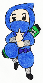 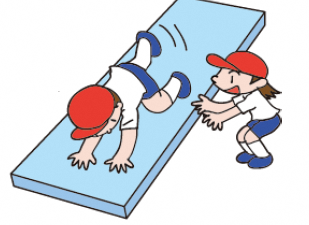 ゆか
　（あごをあげて　ゆかをみる）
めは、
めで　みる
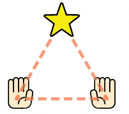 ひじは、
ピーンで　ロック
かたはば
（かたと　おなじくらいの　はば）
パー
ては、
11
めざそう！
「マットのたつじん」
どんなうごき（〇〇のじゅつ）があるか 
わかったかな？
つぎは、
じっさいに　チャレンジしてみよう。
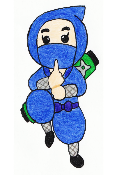 いえで　できるうごき（〇〇のじゅつ）だけ 
しょうかいします。
12
めざそう！
「マットのたつじん」
チャレンジのまえに・・・
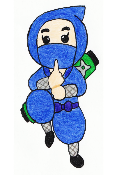 ①おふとんや ジョイントマットなど、
　ゆかに やわらかいものを しこう。
②まわりに きけんなものが ないことを　
　たしかめよう。
13
チャレンジ①
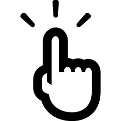 「ゆりかご」
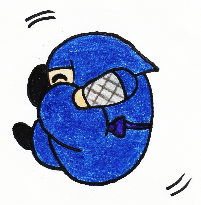 のじゅつ
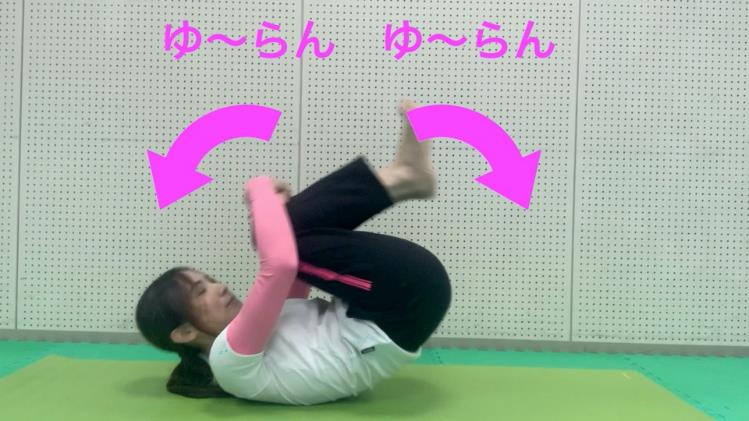 14
チャレンジ②
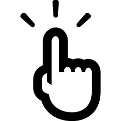 「まるたころがり」
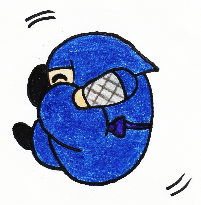 のじゅつ
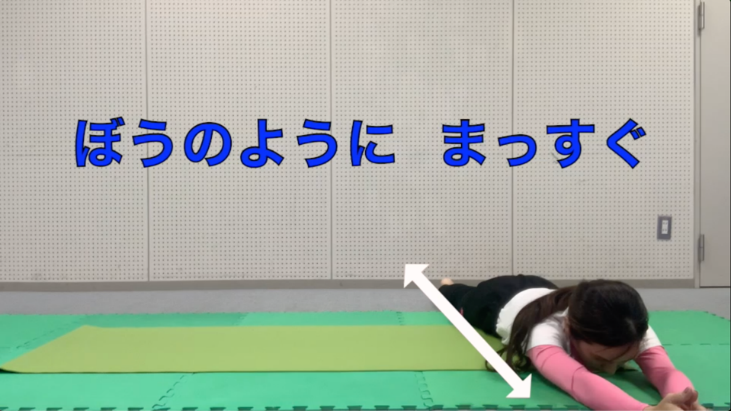 15
チャレンジ③
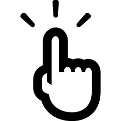 「だるまころがり」
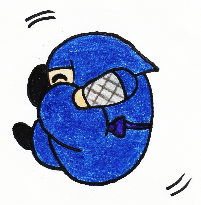 のじゅつ
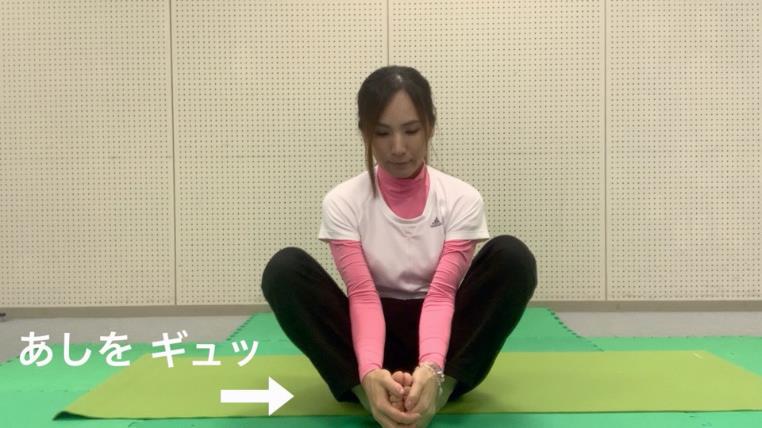 16
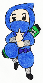 チャレンジ④
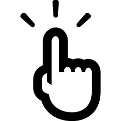 「せしじとうりつ」
のじゅつ
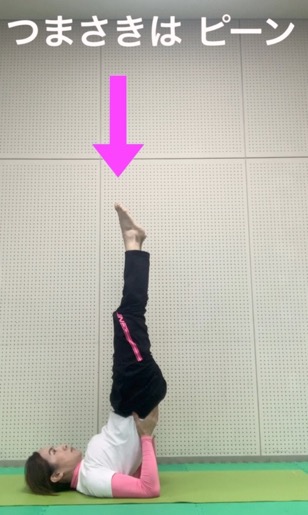 じょうずに なったら
せしじとうりつの　
しせいで
おとなのひとと　
あしじゃんけんを
するのも いいですね
せしじとうりつから
ゆりかごをして
おきあがれるかな。
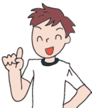 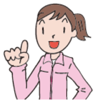 17
17
おとなのひとと チャレンジ①
「カエルのさかだち」
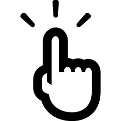 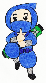 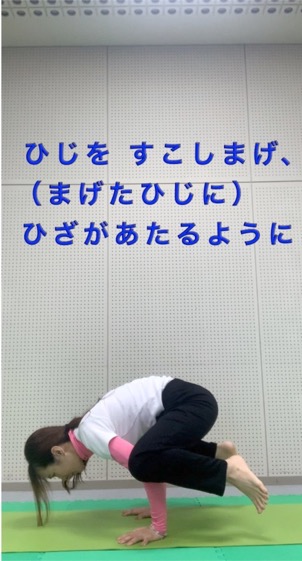 のじゅつ
りょううでで
からだをしっかり
ささえよう。
じょうずに なったら
なんびょう 
がまんできるか
かぞえてみよう。
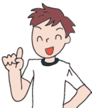 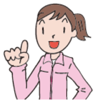 18
おとなのひとと チャレンジ②
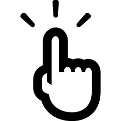 「ブリッジ」
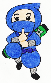 のじゅつ
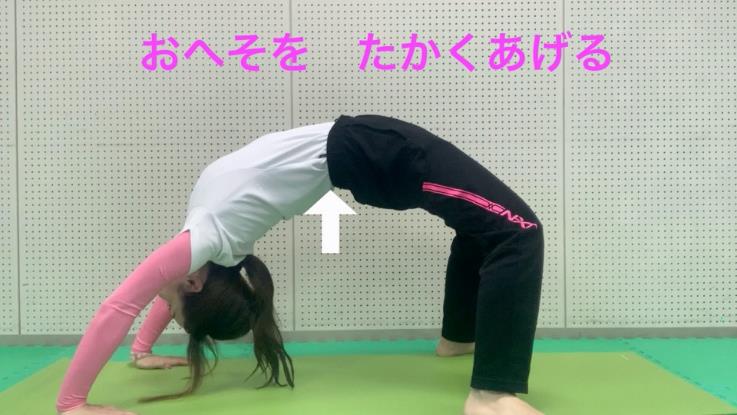 19
めざそう！
「マットのたつじん」
どんなうごき（にんじゅつ）があるか、
わかったかな。
これからも たのしんで　チャレンジしてね。
「にんじゅつ」は、にんじゃがつかう じゅつ(わざ）のことです。
20